THE FRUIT OF THE SPIRIT IS: JOY
Galatians 5:22But the fruit of the Spirit is love, joy, peace, forbearance, kindness, goodness, faithfulness,
ENCARTA DICTIONARY DEFINITION OF JOY!
GREAT HAPPINESS.
1- feelings of great happiness or pleasure, especially of an elevated or spiritual kind.
2- a pleasurable aspect of something or source of happiness
WHAT IS THE BIBLICAL DEFINITION OF (JOY)?
It is a fruit of the Holy Spirit, coming just second on the list behind love. It captivated the focus of Jesus Christ. For the joy that was set before Him, He endured the cross, scorned the shame and sat down on the right hand of the throne of God.
We are told to count it all joy when we encounter various trials, knowing that the testing of our faith produces endurance. Joy was welded to the disciples' character when they saw the resurrected Christ and no one could ever take it from them. Our joy is made full when our prayers are answered. There is joy in the presence of the angels of God over one sinner that repents. Is joy a feeling?
IMPOSSIBLE JOY!
IT IS IMPOSSIBLE FOR ONE TO BE FULLY JOYFULL/HAPPY WITHOUT CHRIST.
Joyful Laughing
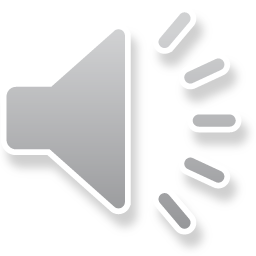 THE FRUIT OF THE SPIRIT IS:(JOY )
Proverbs 15:13-15
13 A happy heart makes the face cheerful, but heartache crushes the spirit. 14 The discerning heart seeks knowledge, but the mouth of a fool feeds on folly. 15 All the days of the oppressed are wretched, but the cheerful heart has a continual feast
FRENCH: Proverbes 15:13-15
13 Un coeur joyeux rend le visage serein; Mais quand le coeur est triste, l'esprit est abattu.
14 Un coeur intelligent cherche la science, Mais la bouche des insensés se plaît à la folie.  15 Tous les jours du malheureux sont mauvais, Mais le coeur content est un festin perpétuel
JOYli te joure gran n mwen mete te!
Proverbs 17:22
A cheerful heart is good medicine, but a crushed spirit dries up the bones.
Proverbs 24:17
Do not gloat when your enemy falls; when they stumble, do not let your heart rejoice,
Proverbes 17:22
Un coeur joyeux est un bon remède, Mais un esprit abattu dessèche les os.
Proverbes 24:17
Ne te réjouis pas de la chute de ton ennemi, Et que ton coeur ne soit pas dans l'allégresse quand il chancelle,
REJOICE
Ecclesiastes 9:9
9 Enjoy life with your wife, whom you love, all the days of this meaningless life that God has given you under the sun—all your meaningless days. For this is your lot in life and in your toilsome labor under the sun.
Ecclésiaste 9:9
9 Jouis de la vie avec la femme que tu aimes, pendant tous les jours de ta vie de vanité, que Dieu t'a donnés sous le soleil, pendant tous les jours de ta vanité; car c'est ta part dans la vie, au milieu de ton travail que tu fais sous le soleil.
BE CAREFUL IN REJOICING.
Ecclesiastes 11:9
9 You who are young, be happy while you are young, and let your heart give you joy in the days of your youth. Follow the ways of your heart and whatever your eyes see, but know that for all these things God will bring you into judgment.
Ecclésiaste 11:9
9Jeune homme, réjouis-toi dans ta jeunesse, livre ton coeur à la joie pendant les jours de ta jeunesse, marche dans les voies de ton coeur et selon les regards de tes yeux; mais sache que pour tout cela Dieu t'appellera en jugement
HOW TO MAKE GOD HAPPY?
MATTHEW 25: 20, 21
20 The man who had received five bags of gold brought the other five. ‘Master,’ he said, ‘you entrusted me with five bags of gold. See, I have gained five more.’
21 “His master replied, ‘Well done, good and faithful servant! You have been faithful with a few things; I will put you in charge of many things. Come and share your master’s happiness!
Matthieu 25:20, 21
20 Celui qui avait reçu les cinq talents s'approcha, en apportant cinq autres talents, et il dit: Seigneur, tu m'as remis cinq talents; voici, j'en ai gagné cinq autres.
21 Son maître lui dit: C'est bien, bon et fidèle serviteur; tu as été fidèle en peu de chose, je te confierai beaucoup; entre dans la joie de ton maître
HOW TO MAKE GOD HAPPY?
Luke 15:7
7 I tell you that in the same way there will be more rejoicing in heaven over one sinner who repents than over ninety-nine righteous persons who do not need to repent.
Luc 15:7
7 De même, je vous le dis, il y aura plus de joie dans le ciel pour un seul pécheur qui se repent, que pour quatre-vingt-dix-neuf justes qui n'ont pas besoin de repentance.
HOW TO MAKE GOD HAPPY?
John 15:10, 11
10 If you keep my commands, you will remain in my love, just as I have kept my Father’s commands and remain in his love
11 I have told you this so that my joy may be in you and that your joy may be complete.
Jean 15:10, 11
10 Si vous gardez mes commandements, vous demeurerez dans mon amour, de même que j'ai gardé les commandements de mon Père, et que je demeure dans son amour
11 Je vous ai dit ces choses, afin que ma joie soit en vous, et que votre joie soit parfaite.
REJOICE
1 Peter 4:13
13 But rejoice inasmuch as you participate in the sufferings of Christ, so that you may be overjoyed when his glory is revealed.
1 Pierre 4:13
13 Réjouissez-vous, au contraire, de la part que vous avez aux souffrances de Christ, afin que vous soyez aussi dans la joie et dans l'allégresse lorsque sa gloire apparaîtra.
TO BE REJOICE AND NOT TO BE.
Luke 10:20
20 However, do not rejoice that the spirits submit to you, but rejoice that your names are written in heaven.”
Luc 10:20
20 Cependant, ne vous réjouissez pas de ce que les esprits vous sont soumis; mais réjouissez-vous de ce que vos noms sont écrits dans les cieux
JESUS GREATER JOY
3 John 1:4
4 I have no greater joy than to hear that my children are walking in the truth.
3 Jean 1:4
4 Je n'ai pas de plus grande joie que d'apprendre que mes enfants marchent dans la vérité.
Joyful Laughing
LAUGHING SANTA
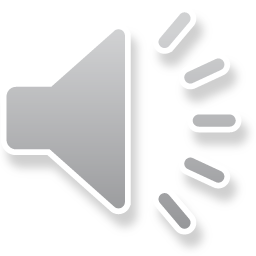